1
Offline and online monitoring of scattered uncertain logs using uncertain linear dynamical systems
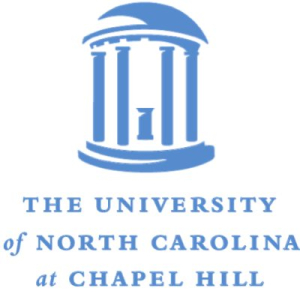 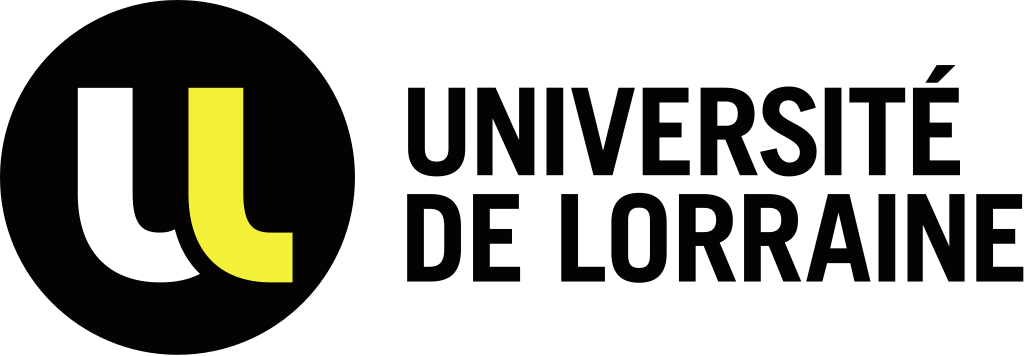 Authors: Bineet Ghosh1, Étienne André2FORTE 2022
1Bineet Ghosh is with the Department of Computer Science, The University of North Carolina at Chapel Hill, USA.
 bineet@cs.unc.edu
2Étienne André is with the Université de Lorraine, CNRS, Inria, LORIA, Nancy, France.    Etienne.Andre@loria.fr
2
In the Event of a Crash!
Who was at fault?
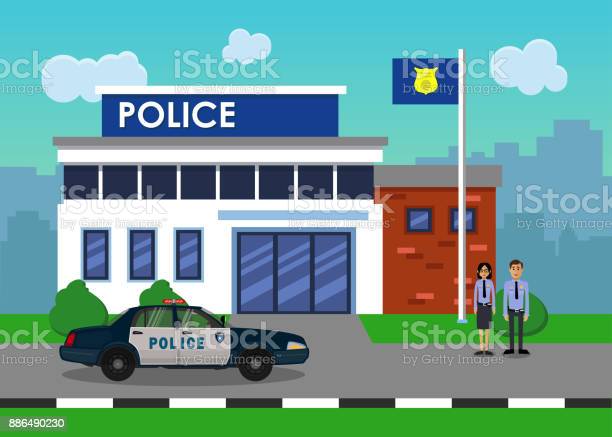 Cause of the crash?
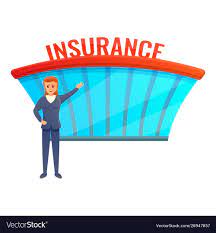 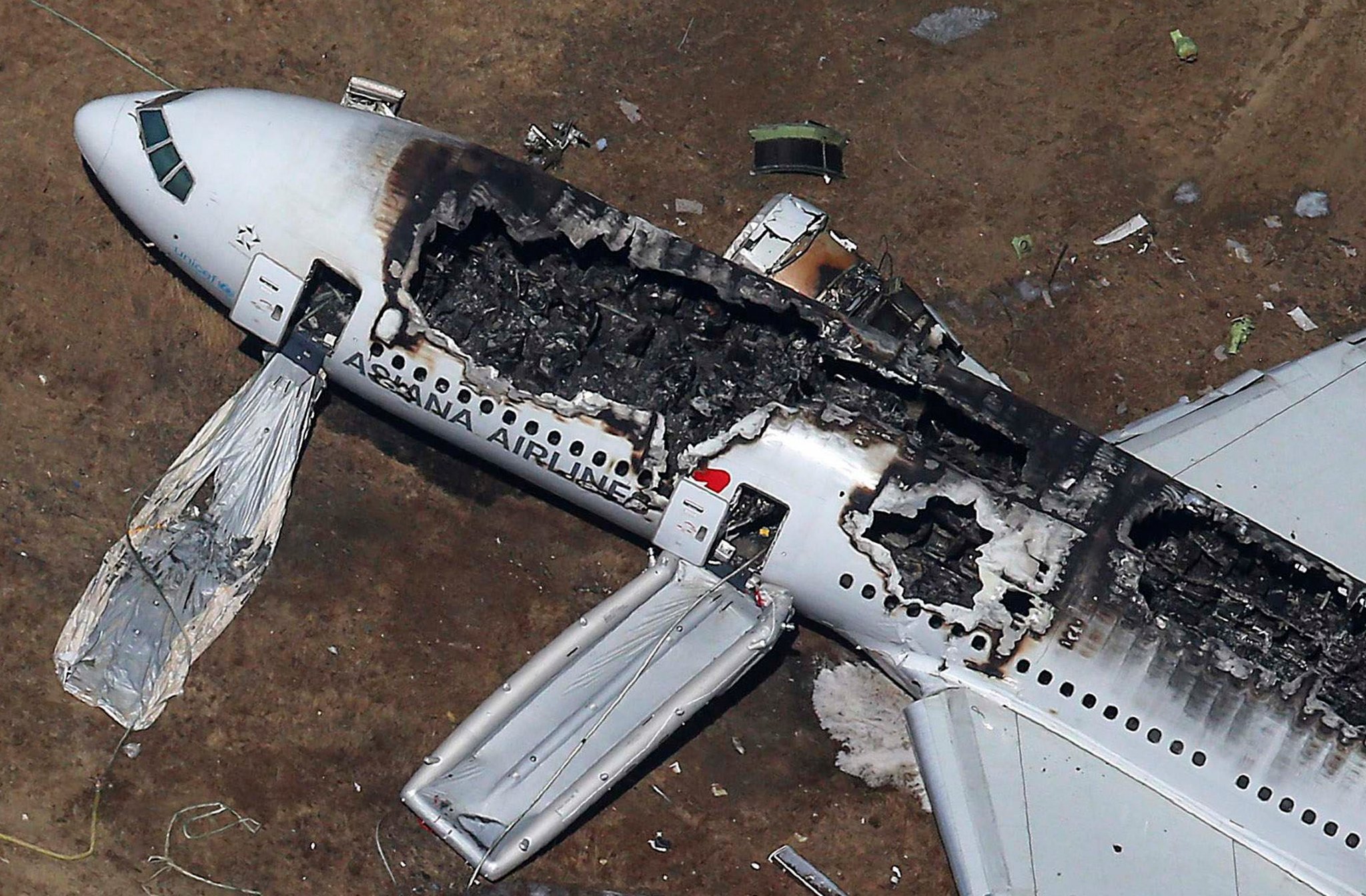 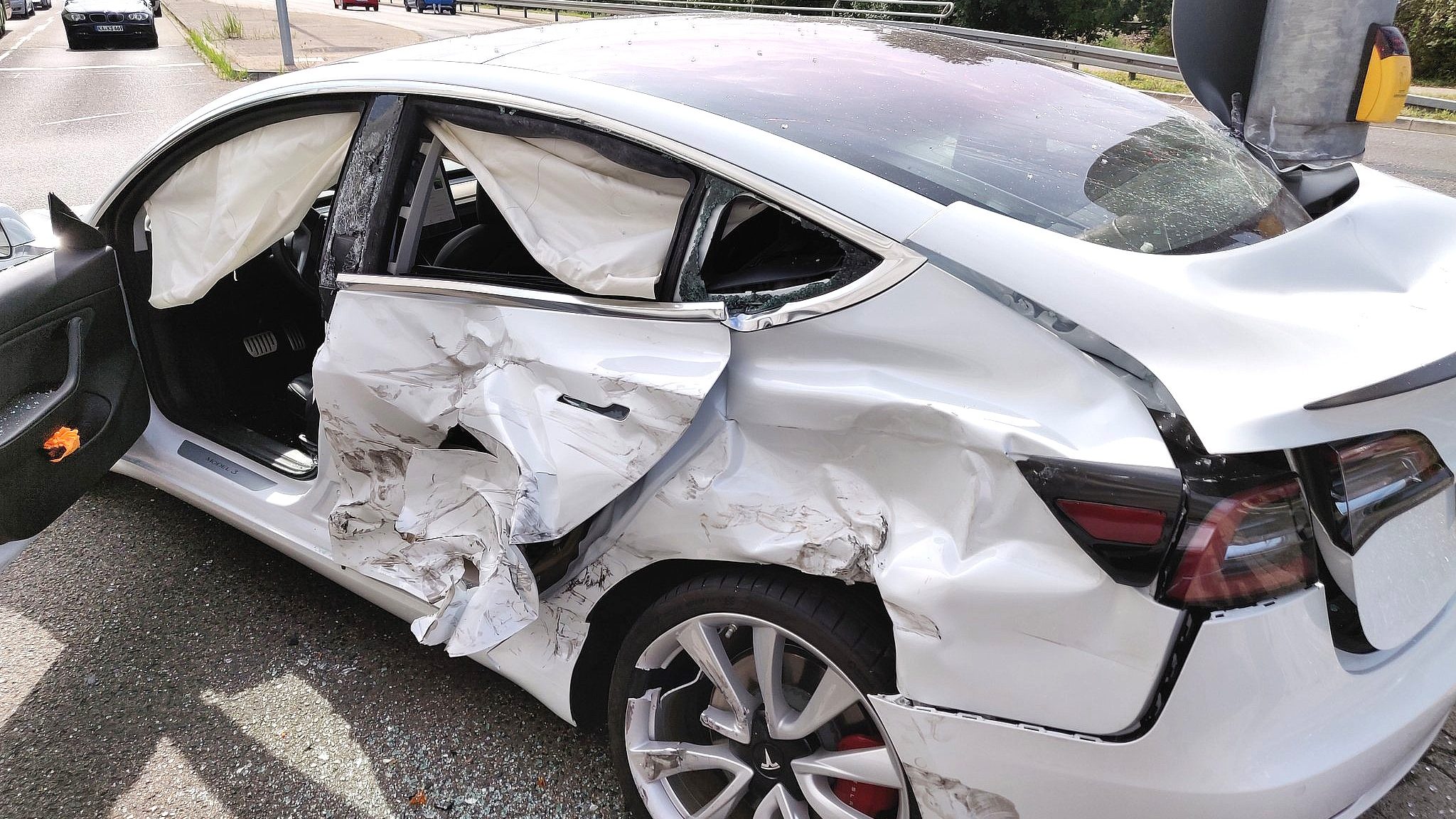 3
Investigating the Crash
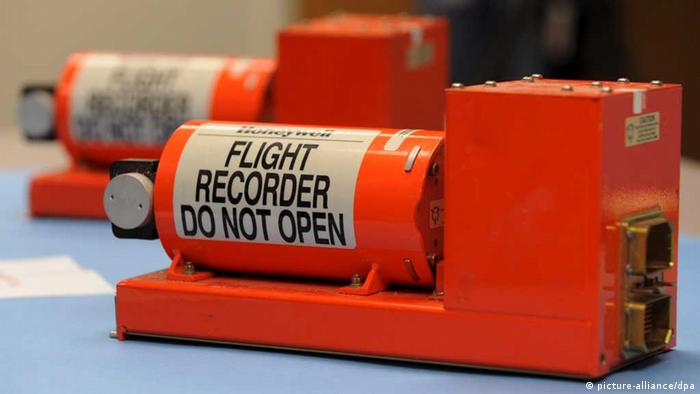 Stores information of the vehicle/plane until the time of crash.
Flight Black Box
Detecting safety violation from the stored information.
4
The Stored Information (Logs)
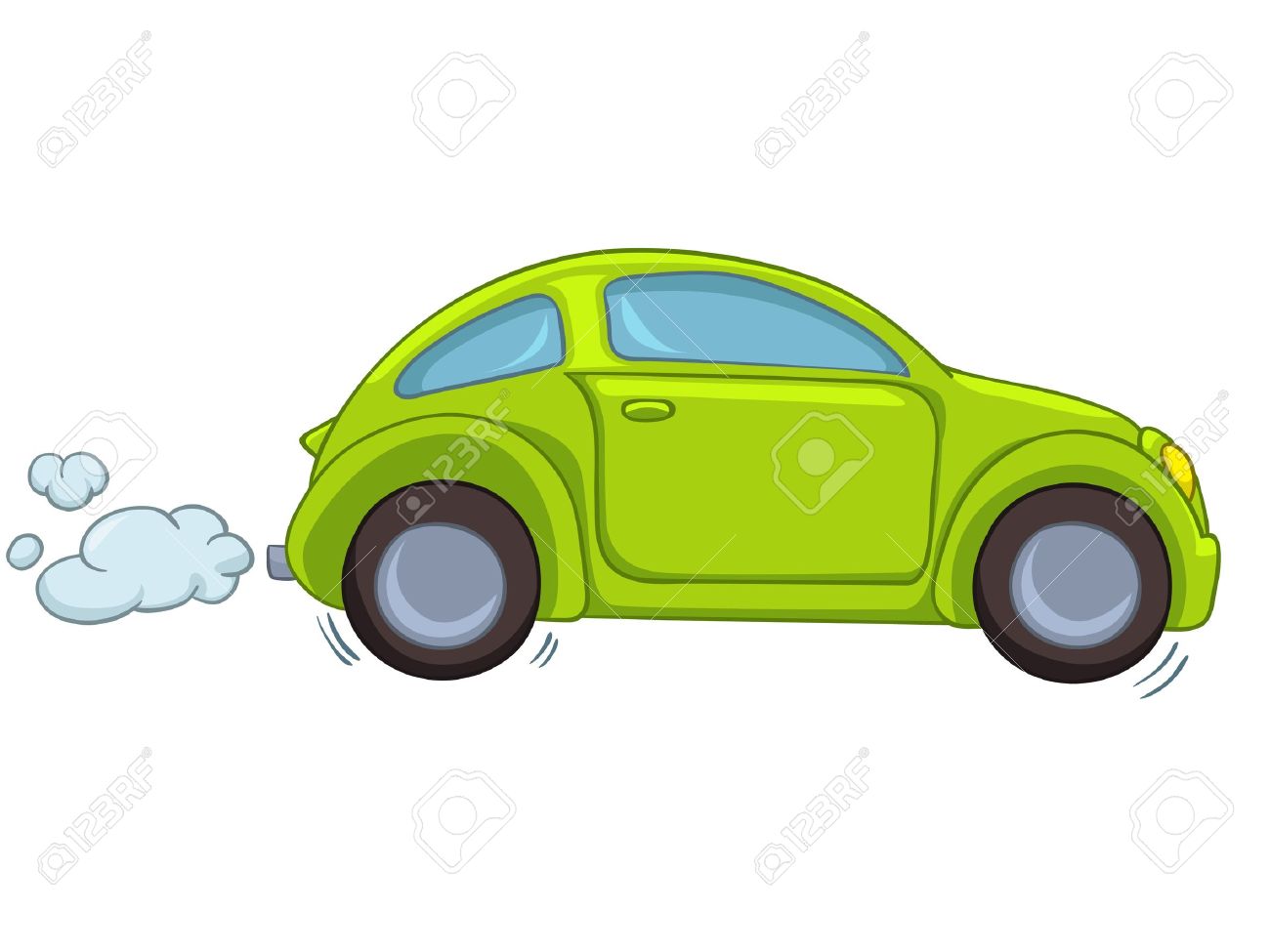 Stores the information of the current state of the car
State variable values, represented as Zonotopes.
Logs
5
Represented as Zonotopes
The Stored Information (Logs)
Acceleration with an error range.
Velocity with an error range.
Stored Information
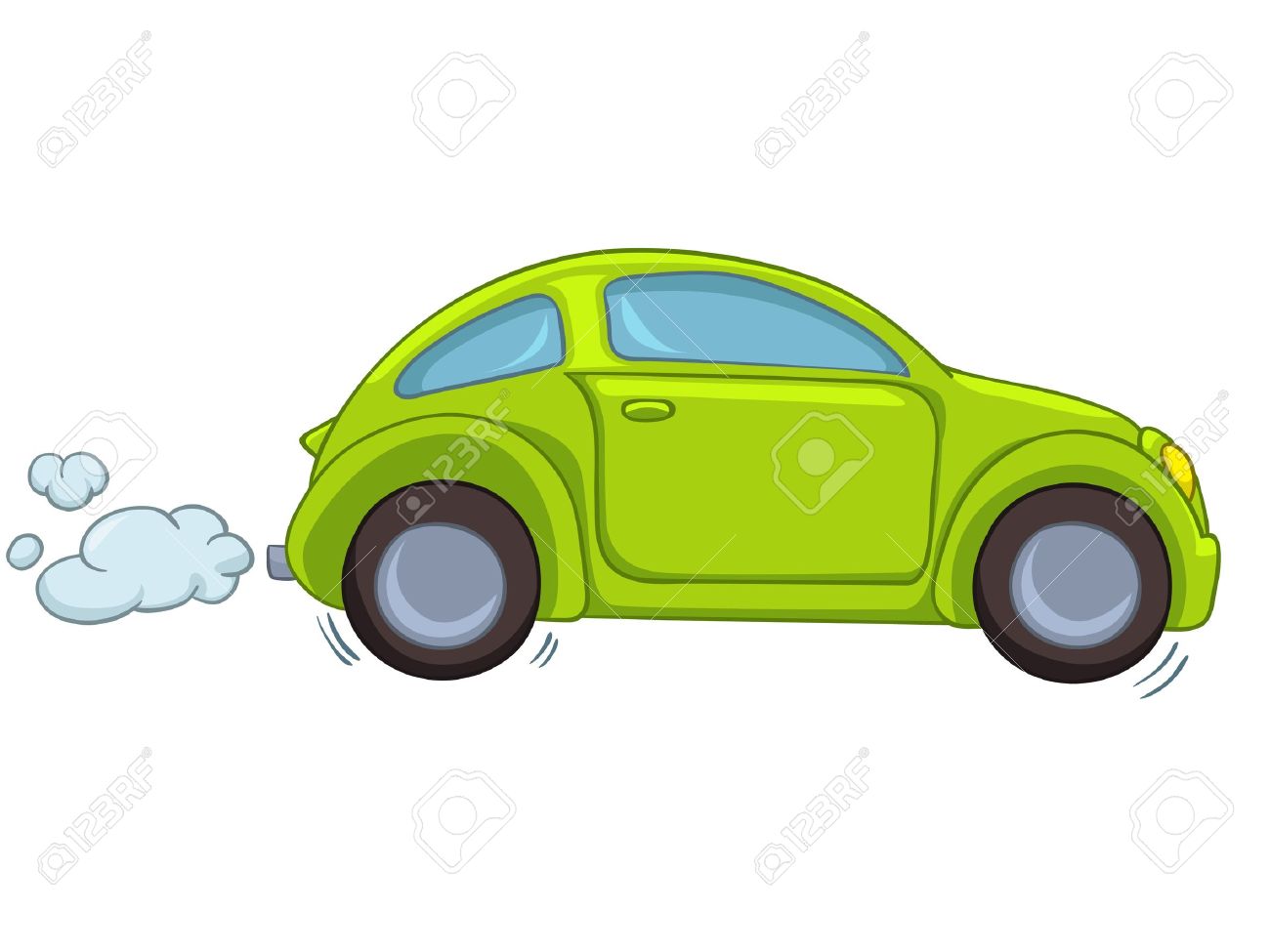 Distance to the lead vehicle.
Stores the information of the current state of the car
State variable values, represented as Zonotopes.
Logs
6
Represented as Zonotopes
The Stored Information (Logs)
Acceleration with an error range.
Velocity with an error range.
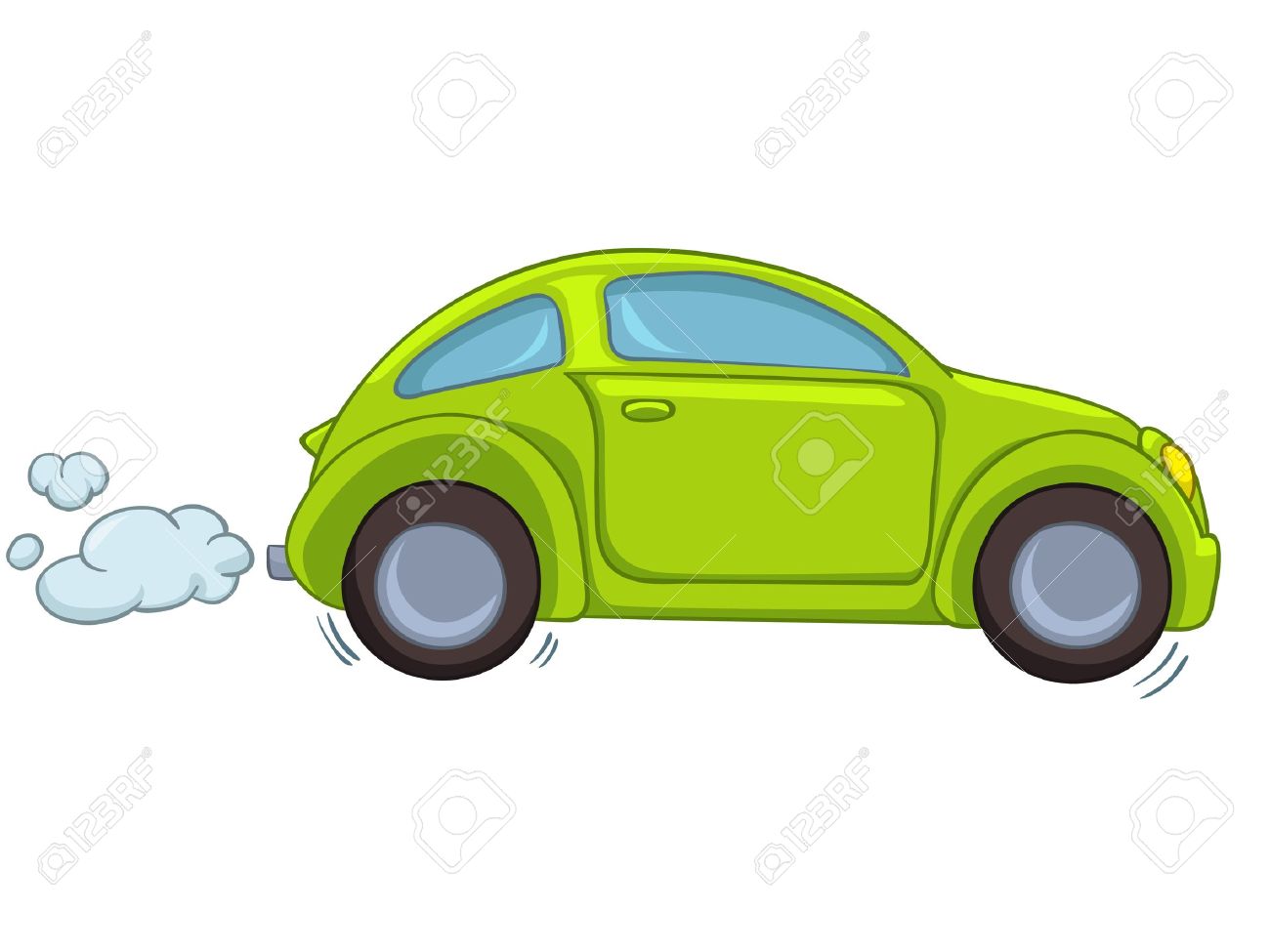 Distance to the lead vehicle.
Note: the gathered logs can have added noise—due to sensor errors.
The gathered logs are an over-approximation of the actual states.
Logs
7
The Stored Information (Logs)
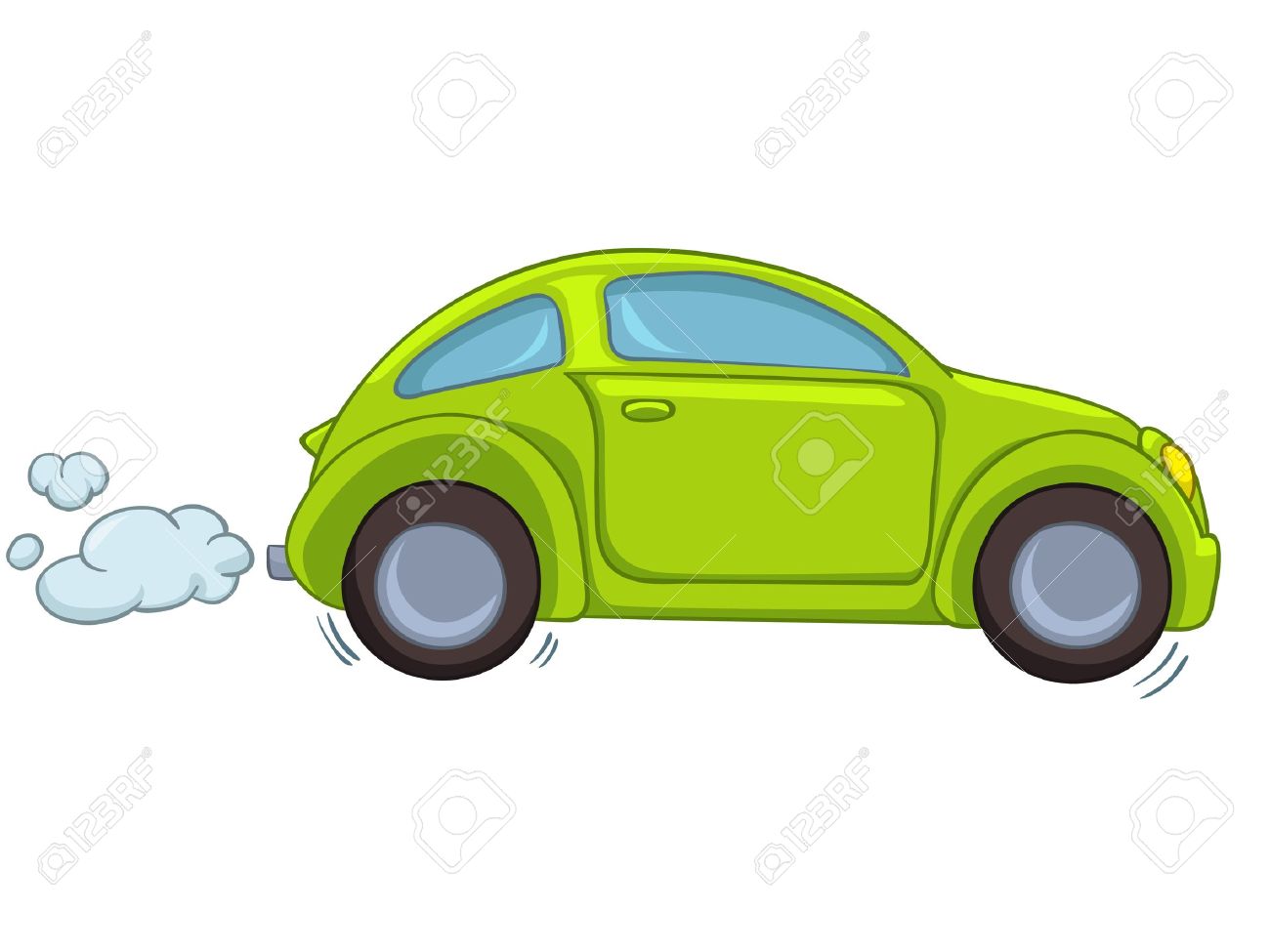 8
The Stored Information (Logs)
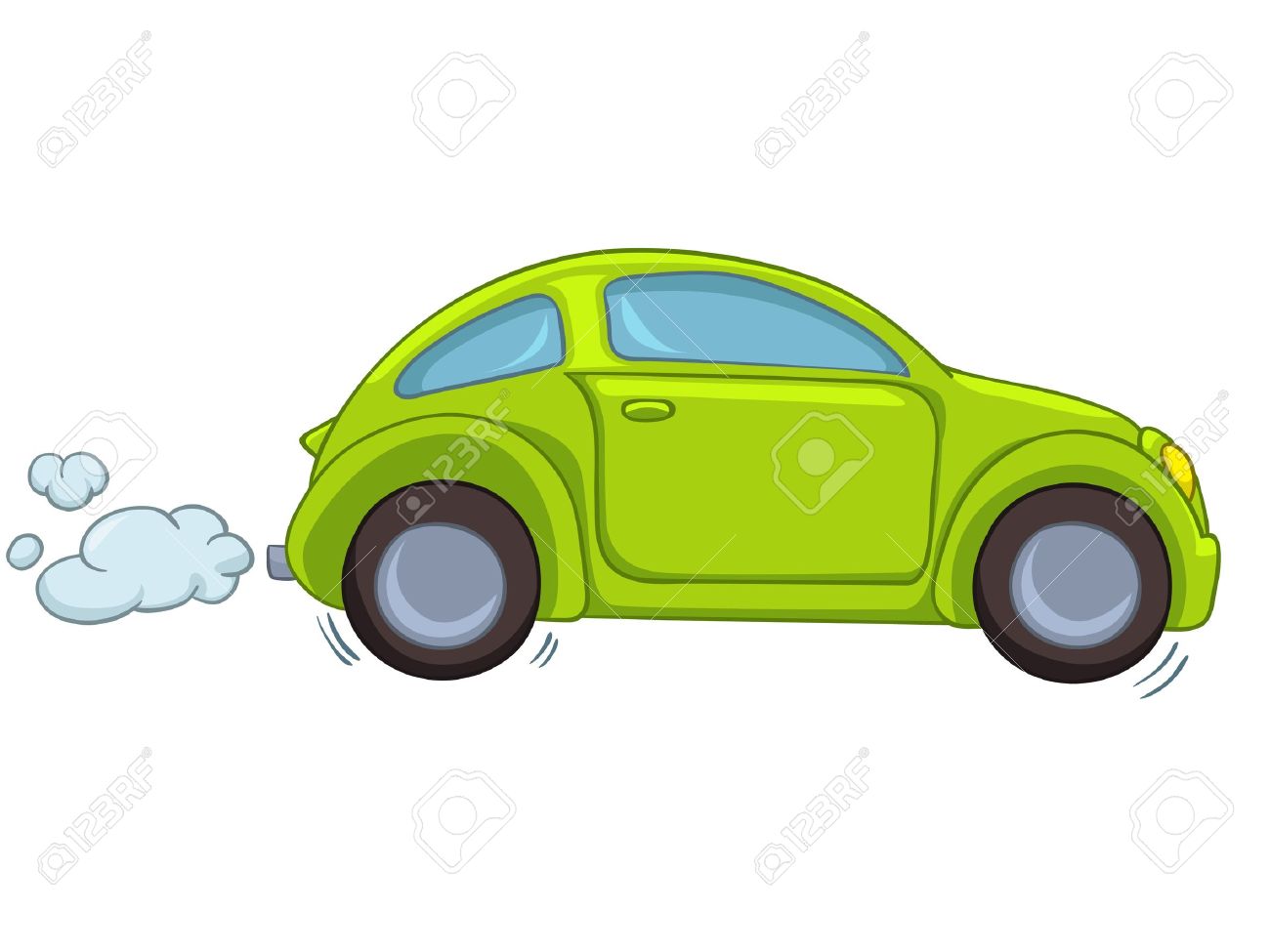 9
The Stored Information (Logs)
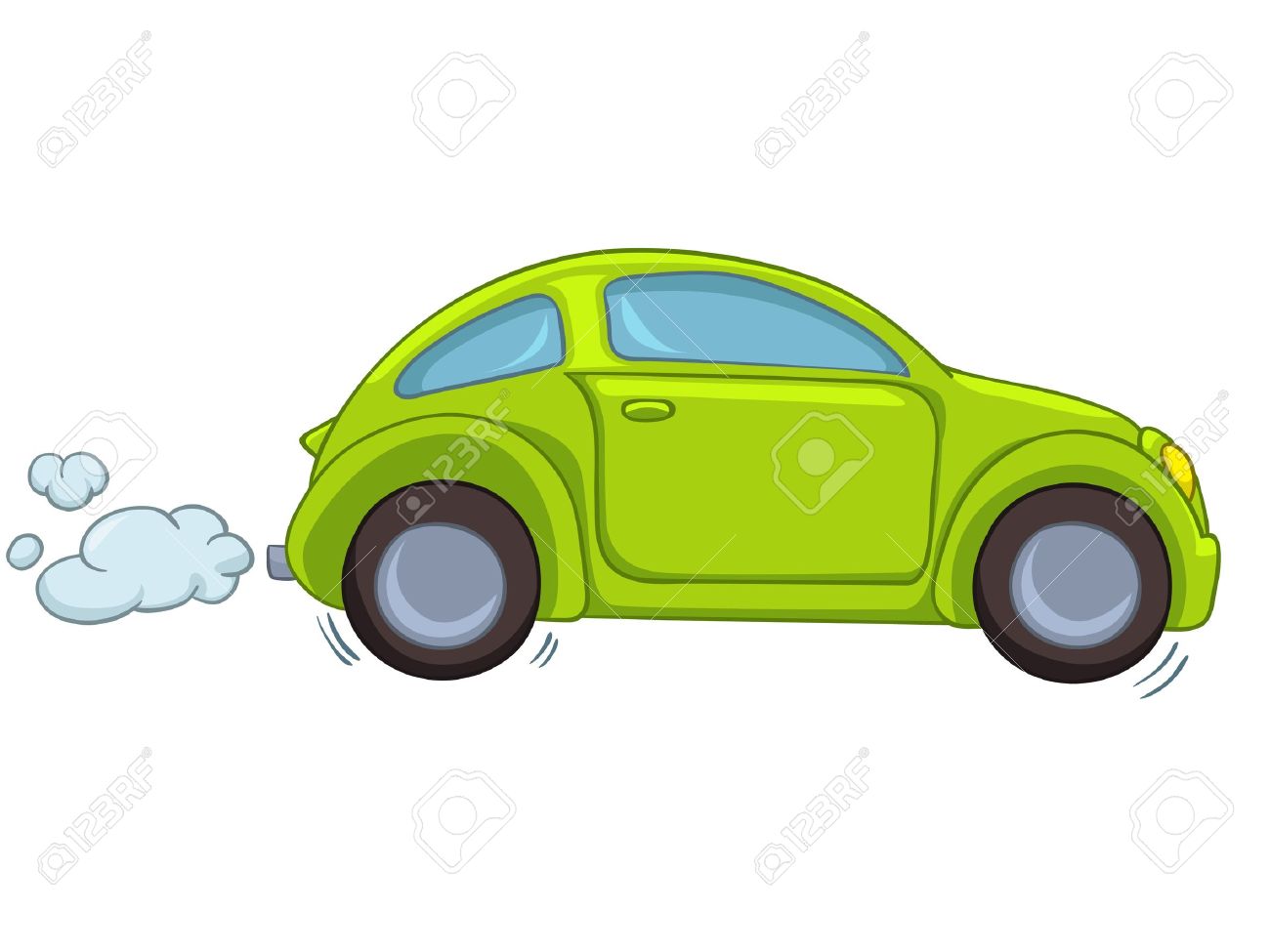 10
The Stored Information (Logs)
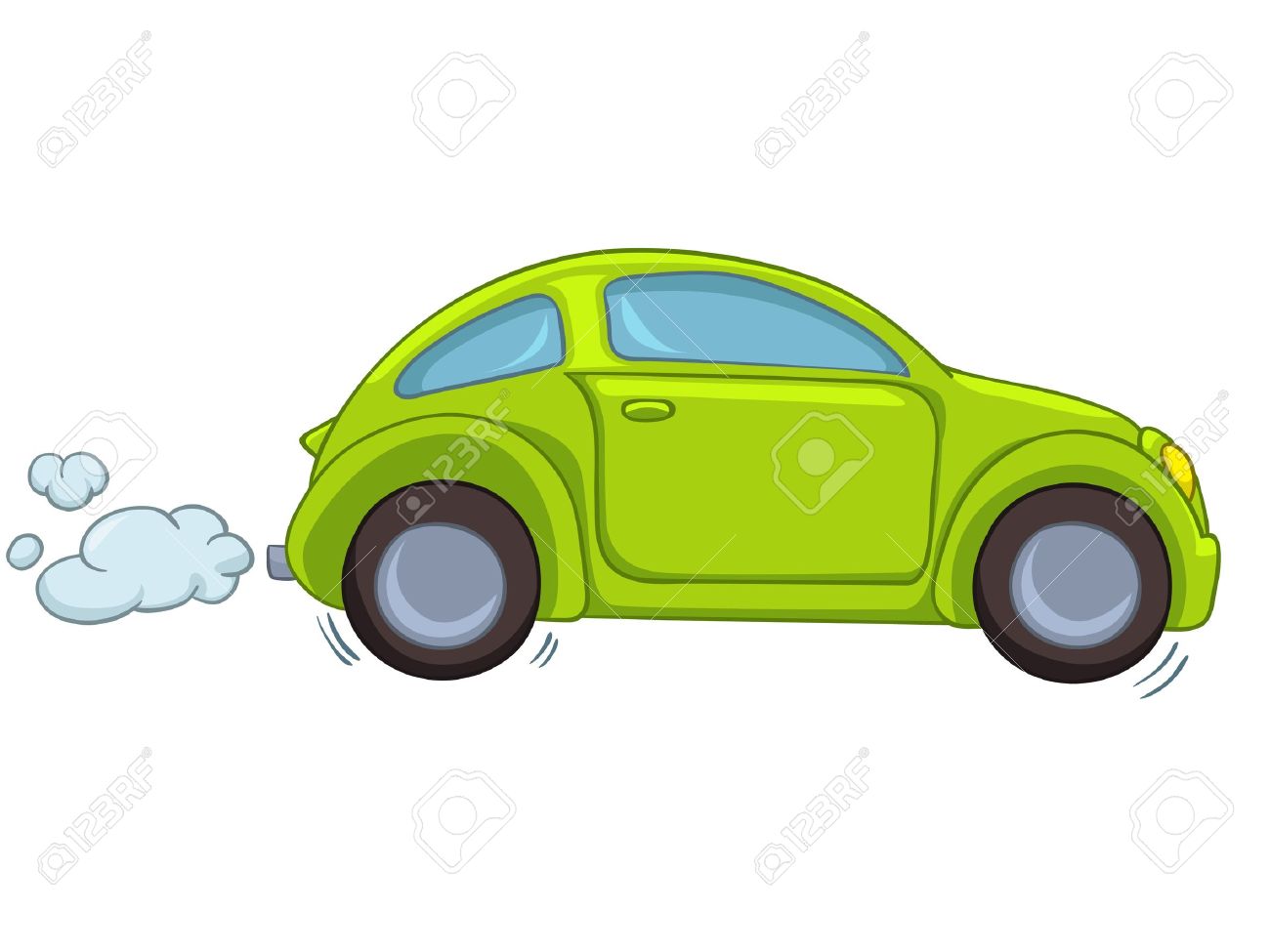 11
The Stored Information (Logs)
Engine breakdown!
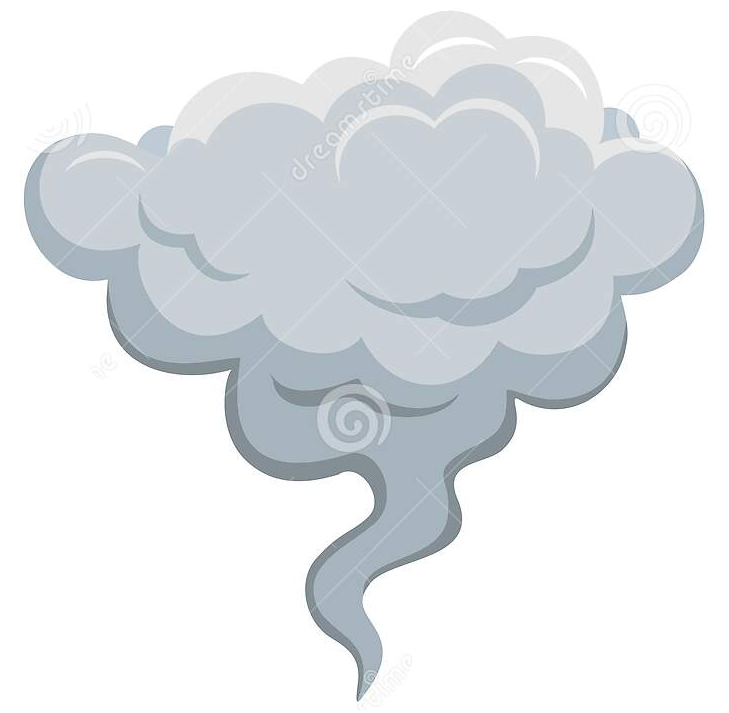 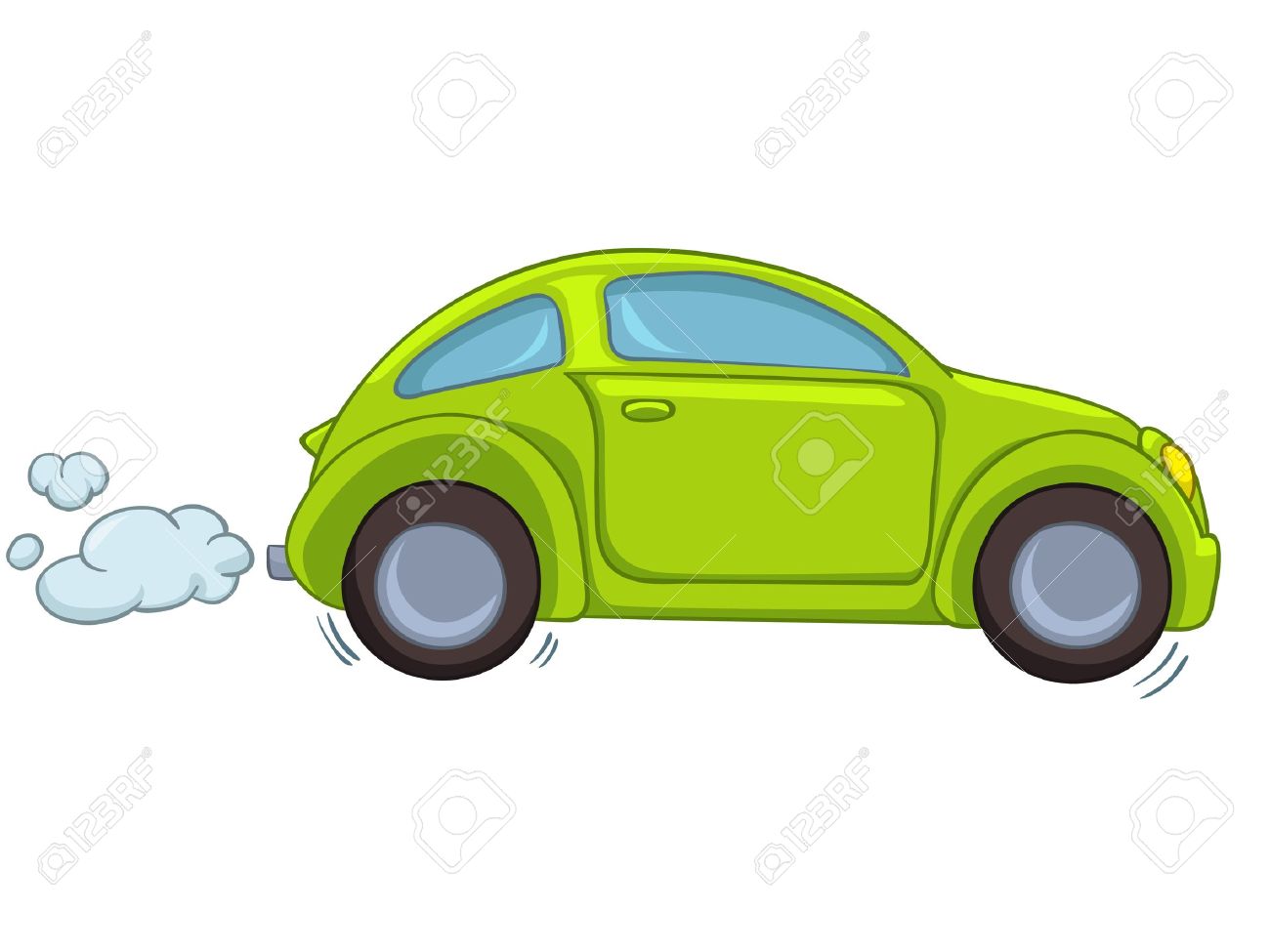 12
The Stored Information (Logs)
Engine breakdown!
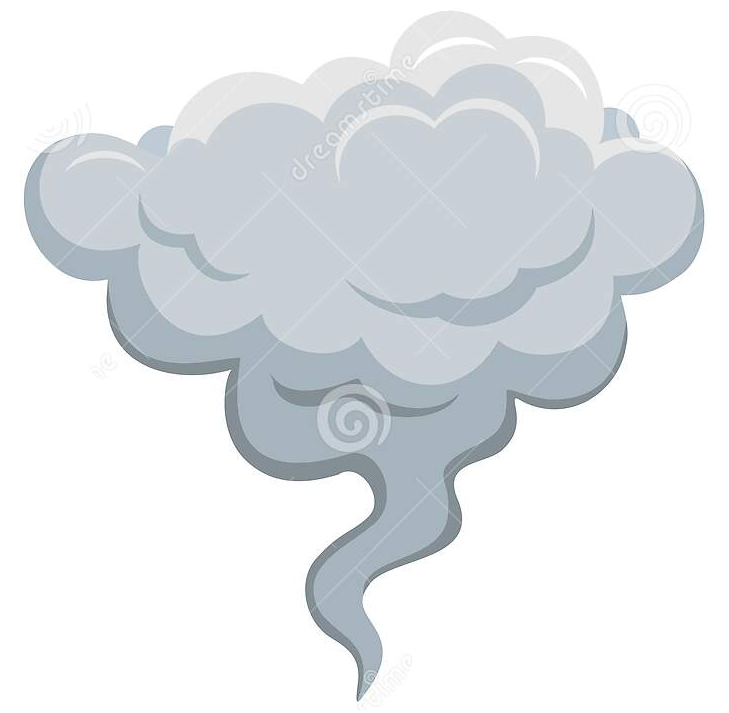 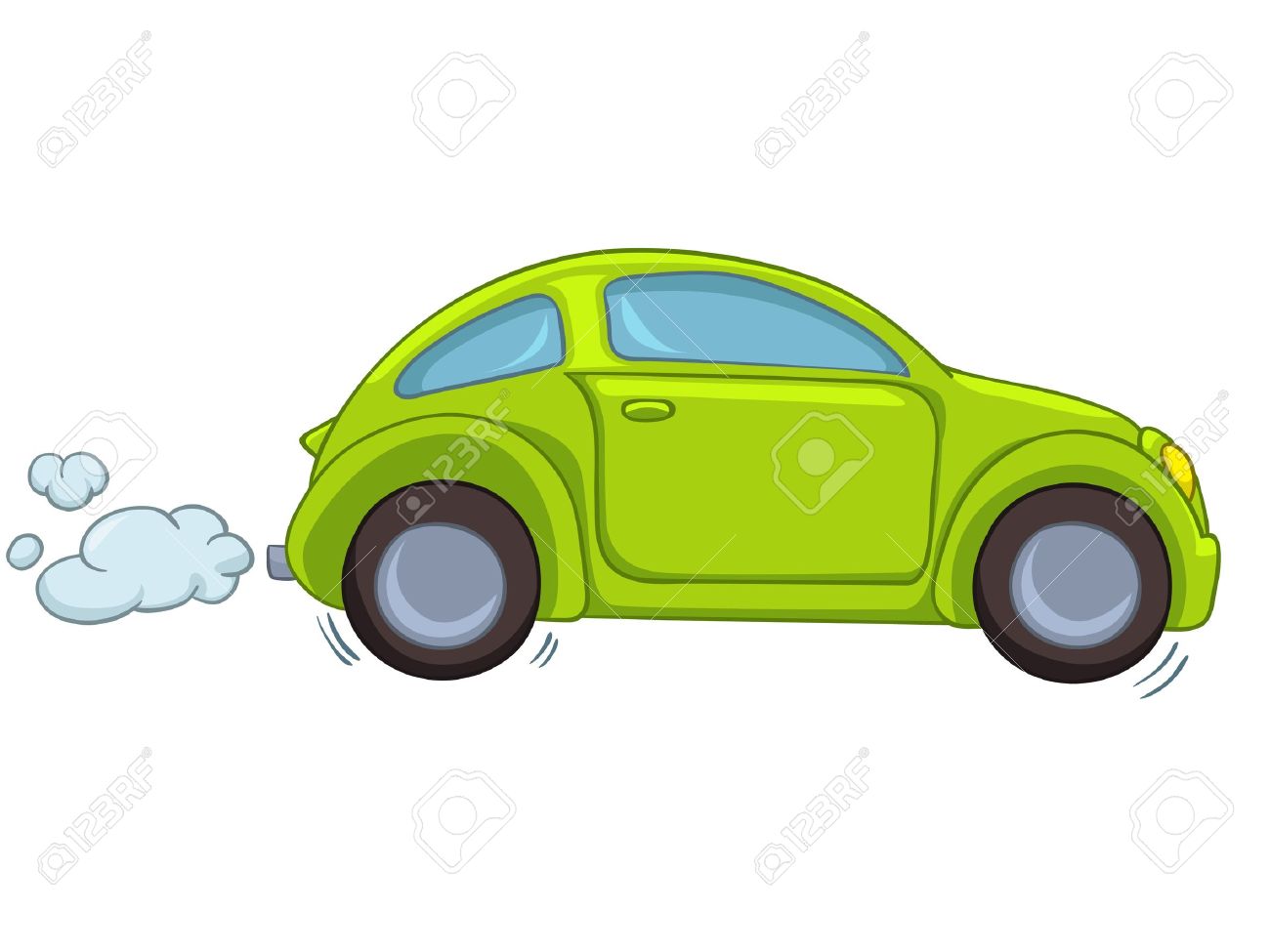 What caused the engine breakdown?
Need to answer this question from the (noisy) logs.
Was an unsafe maneuver made by the vehicle at time steps with no logs?
13
Monitoring: Logs
Unsafe region!
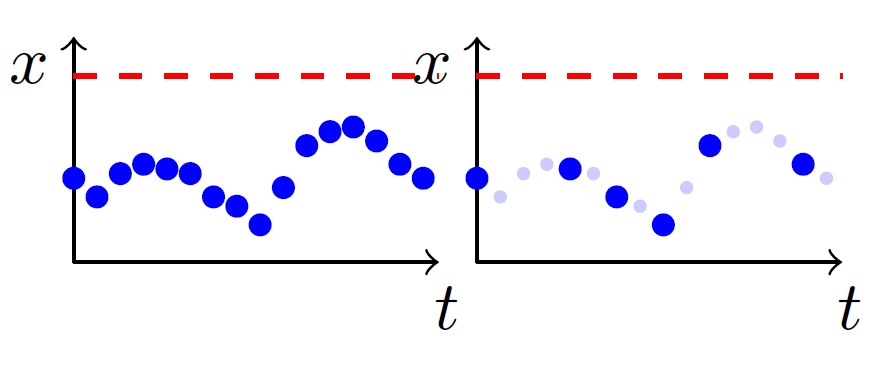 Logging at every time step.
Logging at some time steps.
Did the system reach the unsafe region at missing log steps?
Main Idea: Reconstruct the missing logs!
14
Monitoring: Naïve Approaches
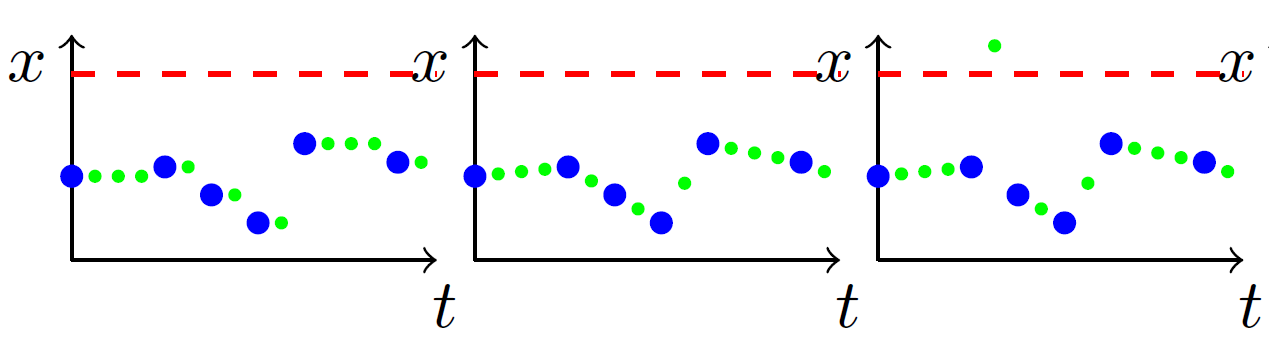 Three possible reconstruction of the missing logs.
Green dots represent reconstructed samples.
Blue dots represent the scattered logs.
15
Monitoring: Naïve Approaches
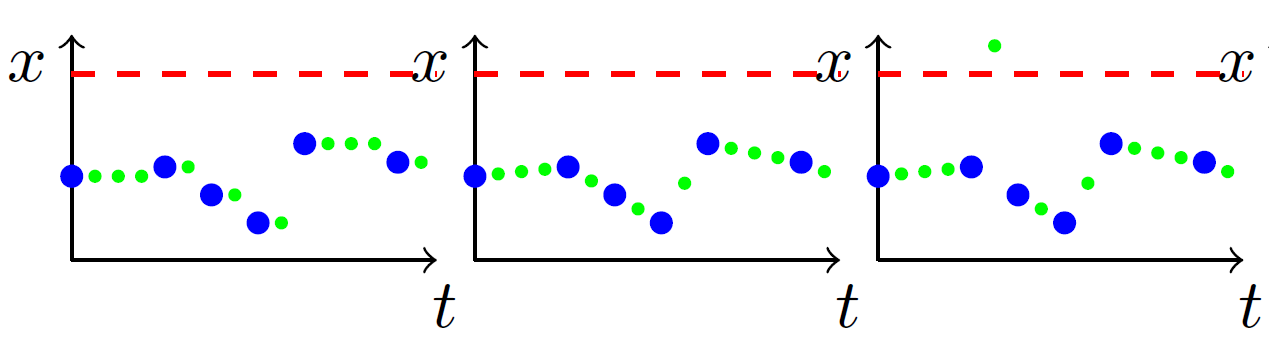 Problems: 
Often models the behavior inaccurately! 
Can yield a “safe” answer, while the actual system might have been unsafe (unsound).
Reconstructed using piecewise-constant or linear approximation.
Green dots represent reconstructed samples.
Blue dots represent the scattered logs.
16
Monitoring: Naïve Approaches
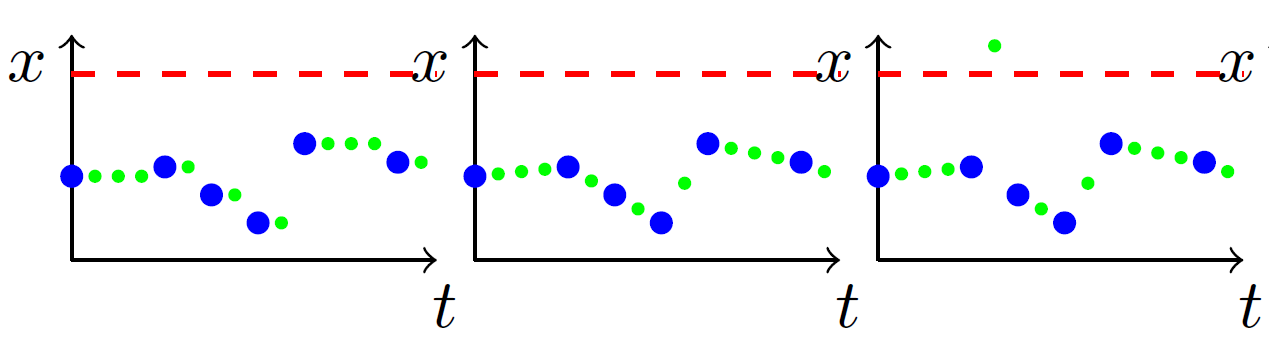 Reconstructed assuming arbitrary dynamics.
Problems: 
Always yields potentially “unsafe”! 
Removes interest of monitoring!
Green dots represent reconstructed samples.
Blue dots represent the scattered logs.
17
Monitoring: Logs
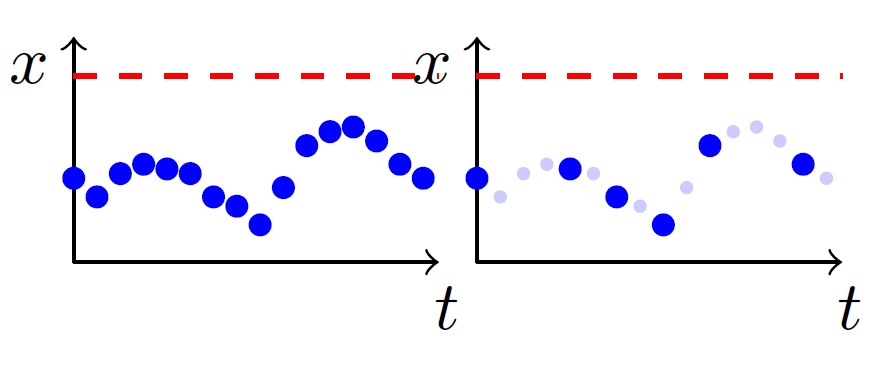 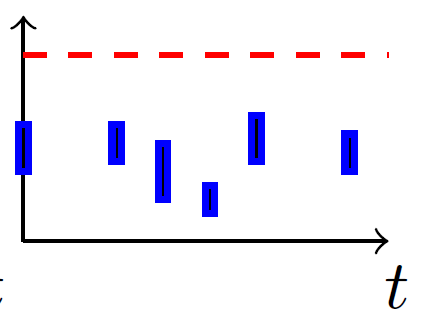 Scattered Logging.
Logging at every time step.
Scattered & Noisy Logging.
Considered in this work.
18
Monitoring: Proposed Strategy
Scattered & Noisy Logs
Reconstruct missing logs using reachability of uncertain linear systems
Safe or Unsafe?
Bounding Model: Over-approximated using Uncertain Linear Systems
19
Monitoring: Proposed Strategy
Scattered & Noisy Logs
Reconstruct missing logs using reachability of uncertain linear systems
Safe or Unsafe?
Bounding Model: Over-approximated using Uncertain Linear Systems
To be introduced next . . .
20
Bounding Model: A Toy Example
“Robust Reachable Set: Accounting for Uncertainties in Linear Dynamical Systems”. Bineet Ghosh and Parasara Sridhar Duggirala.ACM Transactions on Embedded Computing Systems 18.5s (2019).
21
Bounding Model: A Toy Example
Parameter to the system
Not a fixed value, but a range
“Robust Reachable Set: Accounting for Uncertainties in Linear Dynamical Systems”. Bineet Ghosh and Parasara Sridhar Duggirala.ACM Transactions on Embedded Computing Systems 18.5s (2019).
22
Bounding Model: A Toy Example
A subclass of non-linear systems, known as Uncertain Linear Systems.
Represents an over-approximation of the model, when the perfect model is unknown.
“Robust Reachable Set: Accounting for Uncertainties in Linear Dynamical Systems”. Bineet Ghosh and Parasara Sridhar Duggirala.ACM Transactions on Embedded Computing Systems 18.5s (2019).
23
In this Work
24
Offline Monitoring
Unsafe Set
Safe Set
Unsafe Set
25
Offline Monitoring
Unsafe Set
Safe Set
Unsafe Set
26
Reachable sets are represented in blue.
Offline Monitoring
Unsafe Set
Safe Set
Unsafe Set
27
Reachable sets are represented in blue.
Offline Monitoring
Unsafe Region
Unsafe Set
Check if the next sample is reachable from the unsafe region
Safe Set
Unsafe Set
28
Reachable sets are represented in blue.
Offline Monitoring
Unsafe Region
Unsafe Set
Check if the next sample is reachable from the unsafe region
Safe Set
If Yes: Potentially Unsafe!
If No: Safe!
Unsafe Set
29
Online Monitoring
Compute this
30
Online Monitoring
A log at this step is needed!
31
Case Study: Anesthesia
PK
PD
Models the metabolization of the drug by the body.
Models the effect of drug on the body.
State variables, modelling concentration levels.
“Benchmark Problem: A PK/PD Model and Safety Constraints for Anesthesia Delivery”Victor Gan, Guy Albert Dumont, and Ian Mitchell.ARCH@CPSWeek 2014 and ARCH@CPSWeek 2015.
32
Case Study: Anesthesia
“Benchmark Problem: A PK/PD Model and Safety Constraints for Anesthesia Delivery”Victor Gan, Guy Albert Dumont, and Ian Mitchell.ARCH@CPSWeek 2014 and ARCH@CPSWeek 2015.
33
Case Study: Anesthesia
Black: Scattered & noisy logs given as input.

Blue: Computed Reachable Sets
“Benchmark Problem: A PK/PD Model and Safety Constraints for Anesthesia Delivery”Victor Gan, Guy Albert Dumont, and Ian Mitchell.ARCH@CPSWeek 2014 and ARCH@CPSWeek 2015.
34
Case Study: Anesthesia (Offline Monitoring)
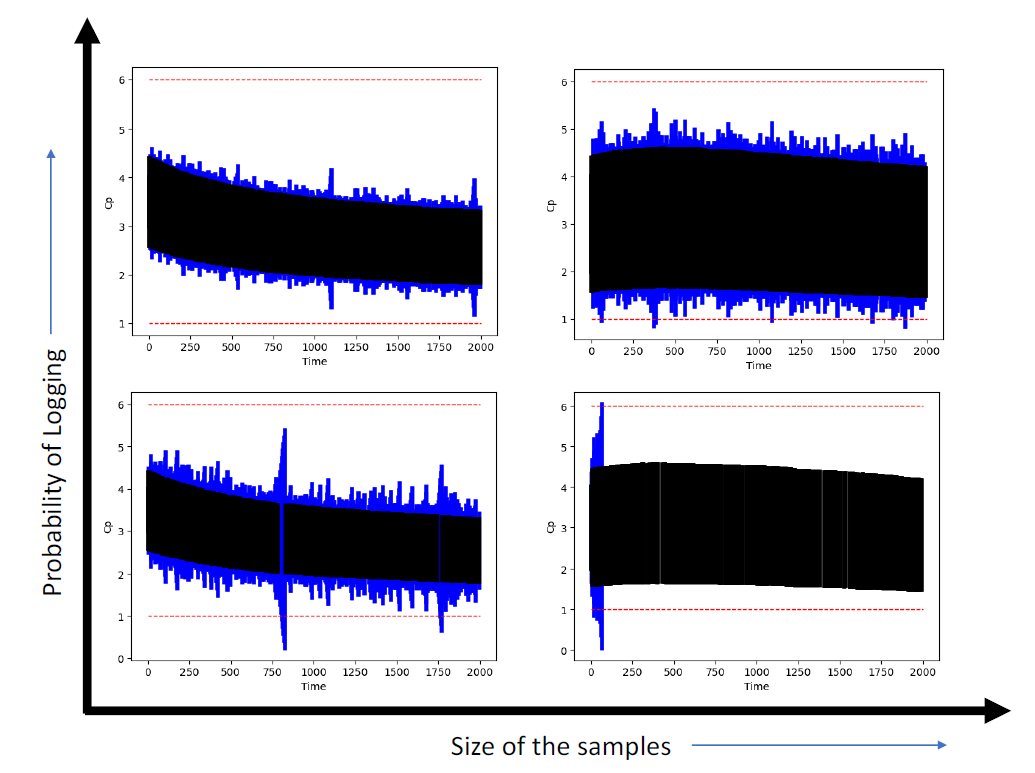 Safe!
Safe!
Increasing the probability of logging results in less false alarms.
Increasing the noise in the logs results in more false alarms.
Unsafe!
Safe!
35
Case Study: Anesthesia (Online Monitoring)
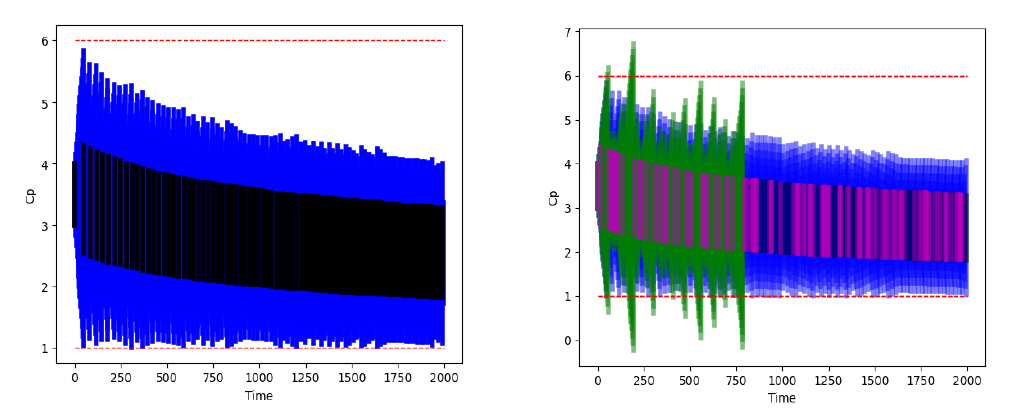 Green: Reach set computed by offline monitoring.
Purple: Logs given to the offline monitoring
Proved safety using just 5% logs of the total time steps.
The offline monitoring raised false alarm at 35th log (out of 115), whereas online monitoring proved safety using just 84 logs!
36
Conclusion
We present online and offline monitoring approaches.

The offline approach monitors noisy and scattered logs for safety, assuming a bounding model.

The online approach aims at energy efficiency, only logging when required.

Future work: What happens when the log timestamps are uncertain too?
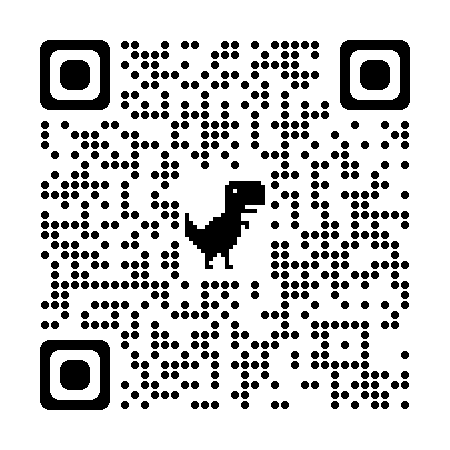 37
Scan this QR code on your phone
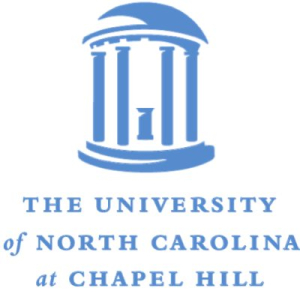 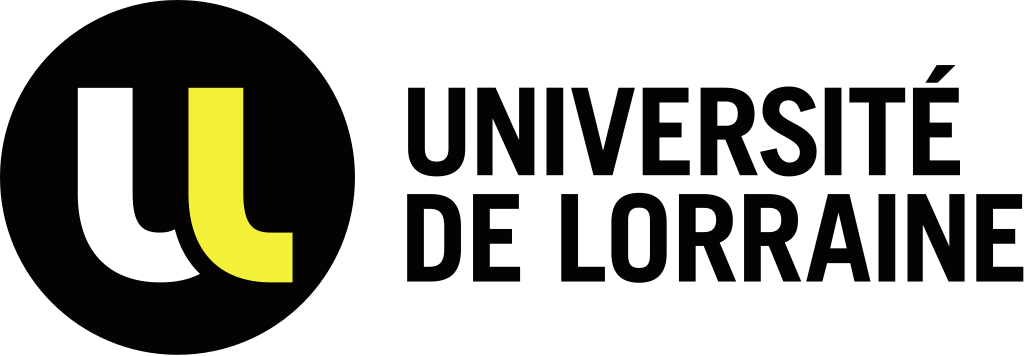 The open-source tool is available at:github.com/bineet-coderep/MoULDyS
Thank You!